general equilibrium 
in a pure exchange economy
example: disequilibrium
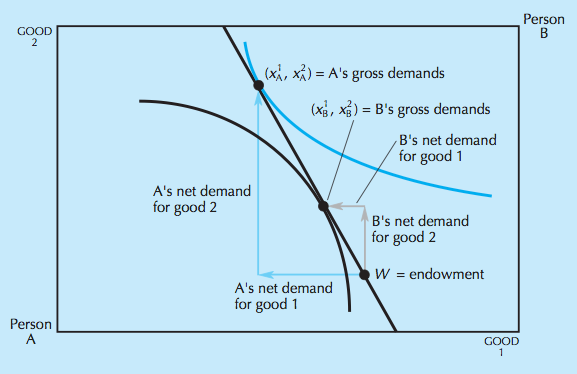 Edgeworth box
2-good, 2-agent case: walrasian equilibrium
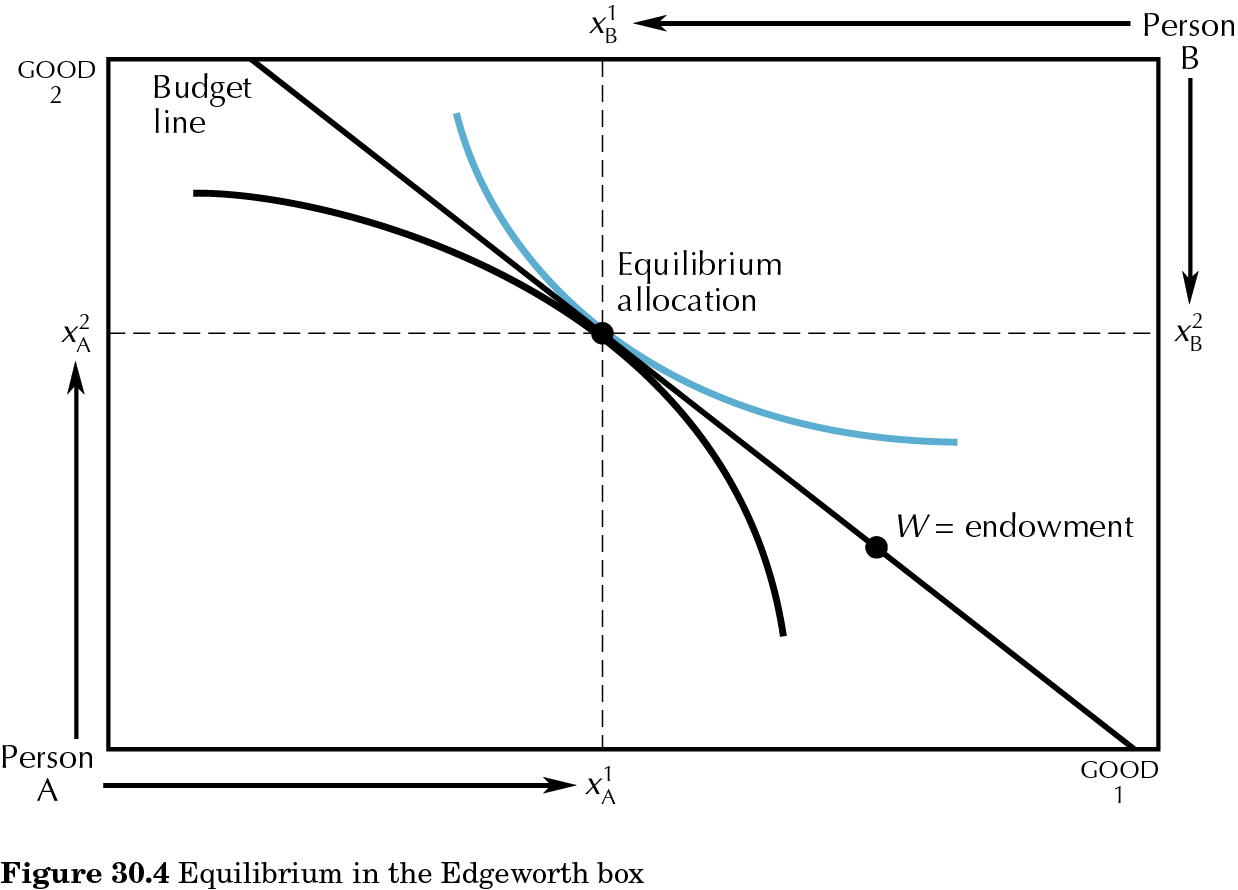 30.04
walrasian equilibrium
(p1*, p2*, x1A*, x2A*, x1B*, x2B*) 
is a walrasian equilibrium if:

all agents maximize utility subject to budget constraint
all markets clear
walrasian equilibrium
(p1*, p2*, x1A*, x2A*, x1B*, x2B*) 
is a walrasian equilibrium if:

for all i, (x1i*, x2i*) solve
 max ui(x1i, x2i) s.t. p1x1i+p2x2i ≤ p1w1i +p2w2i
all markets clear i.e. 
	x1A+x1B = w1A +w1B
	x2A+x2B = w2A +w2B
walrasian equilibrium
aggregate excess demands
	z1 (p1, p2)= x1A(p1, p2) + x1B(p1, p2) – w1A  - w1B 
	z2 (p1, p2)= x2A(p1, p2) + x2B(p1, p2) – w2A  - w2B 

(p1*, p2*, x1A*, x2A*, x1B*, x2B*) 
is a walrasian equilibrium if:

				z1 (p1*, p2*) = 0 
				z2 (p1*, p2*) = 0
walrasian equilibrium
Example:

uA(x1A, x2A) = x1A. x2A             	and      	w1A = 4, w2A = 6 
uB(x1B, x2B) = x1B. x2B 		and 	w1B = 6, w2B = 14

Individual demands
 
- A solves max x1A. x2A  s.t. p1x1A+p2x2A ≤ p1w1A +p2w2A
yielding x1A(p1, p2) = [p1w1A +p2w2A] / 2p1 = [4p1+6p2] / 2p1 = 2 + 3p2/p1 
and x2A(p1, p2) = [p1w1A +p2w2A] / 2p2 = [4p1+6p2] / 2p2 = 2p1/p2 + 3

- B solves max x1B. x2B  s.t. p1x1B+p2x2B ≤ p1w1B +p2w2B
yielding x1B(p1, p2) = [p1w1B +p2w2B] / 2p1 = [6p1+14p2] / 2p1 = 3 + 7p2/p1 
and x2B(p1, p2) = [p1w1B +p2w2B] / 2p2 = [6p1+14p2] / 2p2 = 3p1/p2 + 7
walrasian equilibrium
walrasian equilibrium
Walras’ law
Since for all i and for all (p1, p2), 
	p1x1i(p1, p2)+p2x2i (p1, p2)= p1w1i +p2w2i

	then p1z1(p1, p2)+p2z2 (p1, p2)= 0

i.e. the value of aggregate excess demand is 0 for all prices

Implication: 	only 1 out of 2 equilibrium equations is linearly 			independent (and only k-1 out of k, in the general 		case with k goods)
relative prices
Multiplying all prices (p1, p2) by t > 0, gross demands remain the same since the budget constraint does not change.  
But then only relative prices matter and we can fix one of the goods to become the numeraire!

Implication: 	only 1 out of 2 equilibrium prices needs to be 			determined (and only k-1 out of k, in the general 			case with k goods).
walrasian equilibrium
The WE is (p1*=2, p2*=1, x1A*=7/2, x2A*=7, x1B*=13/2, x2B*=13)
... or (p1*=1, p2*=1/2, x1A*=7/2, x2A*=7, x1B*=13/2, x2B*=13)
... or (p1*=4, p2*=2, x1A*=7/2, x2A*=7, x1B*=13/2, x2B*=13)
…